Государственное автономное профессиональное образовательное учреждение Краснодарского края«Новороссийский колледж строительства и экономики»
Прямая на плоскости
Преподаватель: Заикина Яна Александровна
Общее уравнение прямой
Уравнение вида
Ах+Ву+С=0
с произвольными коэффициентами А; В; С такими , что А и В не равны нулю одновременно, называется общим уравнением прямой.
М0(х0; у0 )
Если точка М0(х0; у0 ) принадлежит прямой, то общее уравнение прямой превращается в тождество:
Вектор                       будет ортогонален этой прямой.
(1)
Пусть задана прямая:
Теорема
Доказательство:
Пусть некоторая точка М0(х0; у0 ) принадлежит прямой:
(2)
Найдем разность уравнений (1) и (2):
Таким образом, вектор      перпендикулярен прямой и называется нормальным вектором прямой.
Пусть точки М0(х0; у0 ) и М (х; у ) лежат на данной прямой.
Рассмотрим векторы:
и
М (х; у )
М0(х0; у0 )
Равенство                                                 представляет собой скалярное произведение этих векторов, которое равно нулю:
Равенство                                        также является общим уравнением прямой с нормальным вектором
Пример 1. Известны точка М1 (7;-8) и нормальный вектор прямой                . Составьте уравнение прямой
1. Выбираем точку М(х;у)
2. Найдем координаты вектора М1М:
3. Нормальный  вектора n=(-2;3):
4. Подставим искомые значение в каноническое уравнение:
y
0
х
Общее уравнение прямой
Общее уравнение прямой называется полным, если все коэффициенты А, В, и С отличны от нуля.
В противном случае уравнение называется неполным.
Виды неполных уравнений:
1)
2)
3)
4)
5)
Пример 2. Лежат, ли точки А(2;5) и В(1;2,2) на линии заданной уравнением 3х-5у+8=0
Подставим в уравнение координаты точки А и получим:
3*2-5*5+8=0
6-25+8=0
-11=0.    
т. А не принадлежит уравнению
Подставим в уравнение координаты точки В и получим:
3*1-5*2,2+8=0
3-11+8=0
0=0.        т. В  принадлежит уравнению
y
0
х
Уравнение прямой в отрезках
Рассмотрим полное уравнение прямой:
Обозначим:
Получим:
Уравнение в отрезках
Уравнение в отрезках используется для построения прямой, при этом a и b – отрезки, которые отсекает прямая от осей координат.
b
a
Пример 3. Запишите уравнение в отрезках 2х+3у-12=0, 5х-3у=-15 и начертите их
2х+3у-12=0
2х+3у=12 :12



5х-3у=-15
5х-3у=-15   : (-15)
4
6
5
-3
Каноническое уравнение прямой
Любой ненулевой вектор, параллельный данной прямой, называется направляющим вектором этой прямой.
Требуется найти уравнение прямой, проходящей через заданную точку М0(х0; у0 ) и параллельно заданному вектору
Очевидно, что точка М (х; у ) лежит на прямой, только в том случае, если векторы
М (х; у )
М0(х0; у0 )
и
коллинеарны.
По условию коллинеарности получаем:
Каноническое уравнение прямой
Пример 4. Составить уравнение прямой, проходящей через точку А (3;-2) и имеющий направляющий  вектор              .
1. Выбираем точку М(х;у)
2. Найдем координаты вектора АМ:
3. Направляющий вектора q=(-5;3):
4. Подставим искомые значение в каноническое уравнение:
Каноническое уравнение прямой
Пусть прямая проходит через две заданные и отличные друг от друга точки: М1(х1; у1 ) и М2(х2; у2 ).
М2(х2; у2 )
М1(х1; у1 )
Тогда в качестве направляющего вектора в каноническом уравнении можно взять вектор:
Уравнение прямой, проходящей через две заданные точки
Пример 5. Составить уравнение прямой, проходящей через точку А (2;3) и В(7;5)
Подставим искомые значение в каноническое уравнение прямой, проходящей через две заданные точки :
Если прямая не параллельна оси OY и имеет направляющий вектор                  , то угловой коэффициент  k  этой прямой равен тангенсу угла наклона прямой к оси OX.
y
0
х
= b
Уравнение прямой с угловым коэффициентом
Уравнение прямой с угловым коэффициентом
Уравнение прямой с угловым коэффициентом
Пример 6. Прямая наклонена к оси ОХ под углом в 600 и имеет начальную ординату -2. Составьте уравнение прямой.
1. Угловой коэффициент прямой:
Подставим искомые значение в уравнение прямой с угловым коэффициентом:
Пример 7. Прямая наклонена к оси ОХ под углом в 450 и проходит через точку А(2;4). Составьте уравнение прямой.
1. Угловой коэффициент прямой:
Подставим координаты точки А(2;4) в уравнение прямой и найдем в:
Подставим искомые значение в уравнение прямой с угловым коэффициентом:
Составьте уравнение прямой, проходящей через точку В(5;3) и имеющий нормальный вектор n(5;0).
Составьте уравнение прямой, проходящей через точку  С(-3;5) и имеющий нормальный вектор n(-3;2).
Решите задачи по теме: Прямая на плоскости
3. Даны точки М1 (10;-5) и М2 (20;25). Составьте уравнение прямой, проходящей через точку  М1 и имеющий нормальный вектор М1М2.
4. Даны точки М1 (3;-3) и М2 (5;-4). Составьте уравнение прямой, проходящей через точку  М1 и имеющий нормальный вектор М1М2.
5. Составьте уравнение прямой, проходящей через точку  А(2;3) и имеющий направляющий вектор q(1;-4).
6. Составьте уравнение прямой, проходящей через точку  А(1;0) и имеющий направляющий вектор q(5;3).
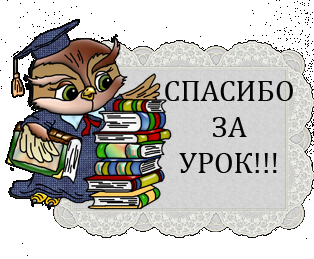 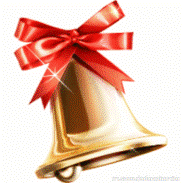